Ready to Practice The Phases of Mitosis?
2/22/16
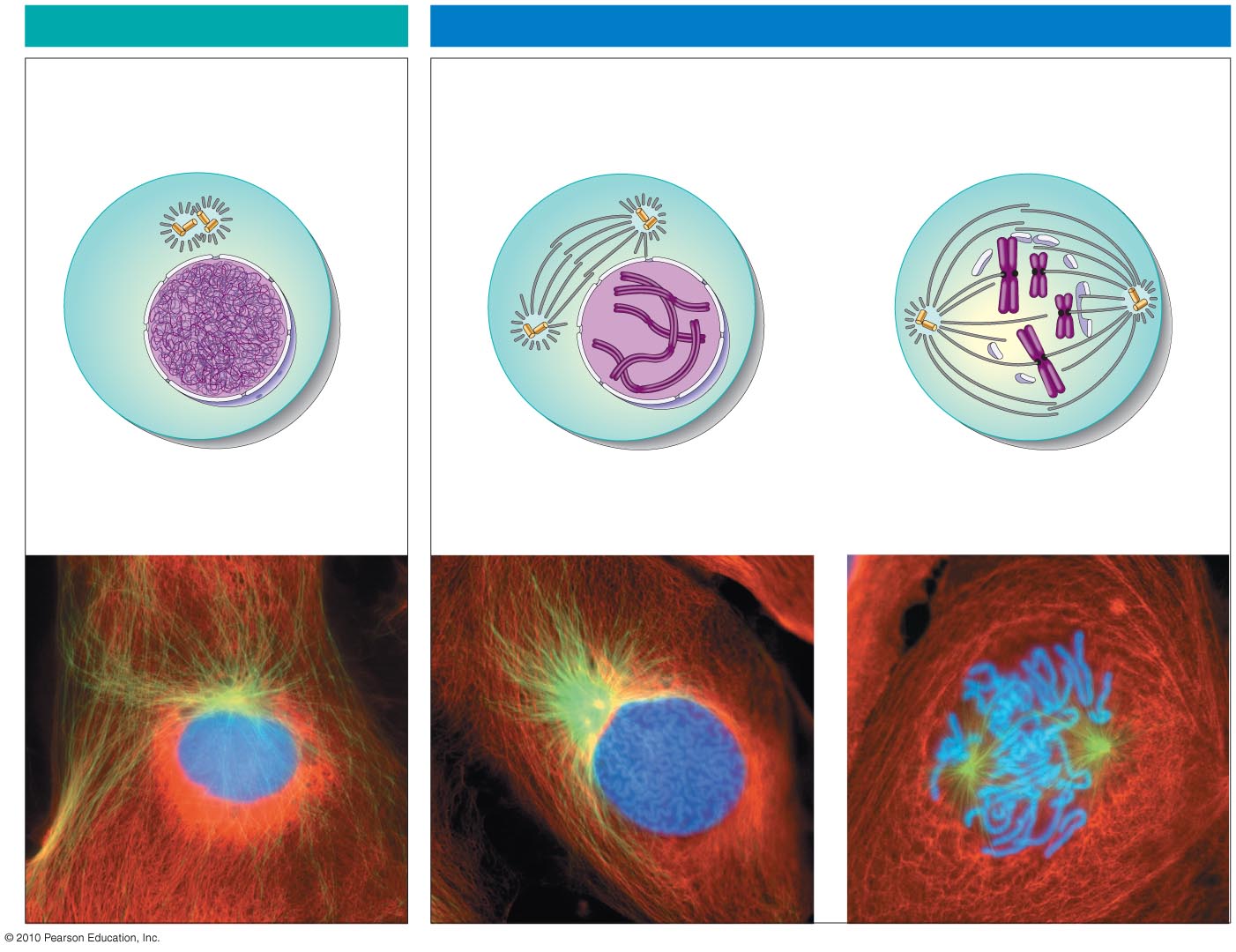 INTERPHASE
PROPHASE
Fragments of 
nuclear envelope
Early mitotic 
spindle
Centrosomes 
(with centriole pairs)
Centrosome
Chromatin
Centromere
Chromosome, consisting
of two sister chromatids
Nuclear
envelope
Spindle 
microtubules
Plasma
membrane
LM
2/22/16
Figure 8.7.a
[Speaker Notes: Figure 8.7a Cell reproduction: A dance of the chromosomes. (Part 1)]
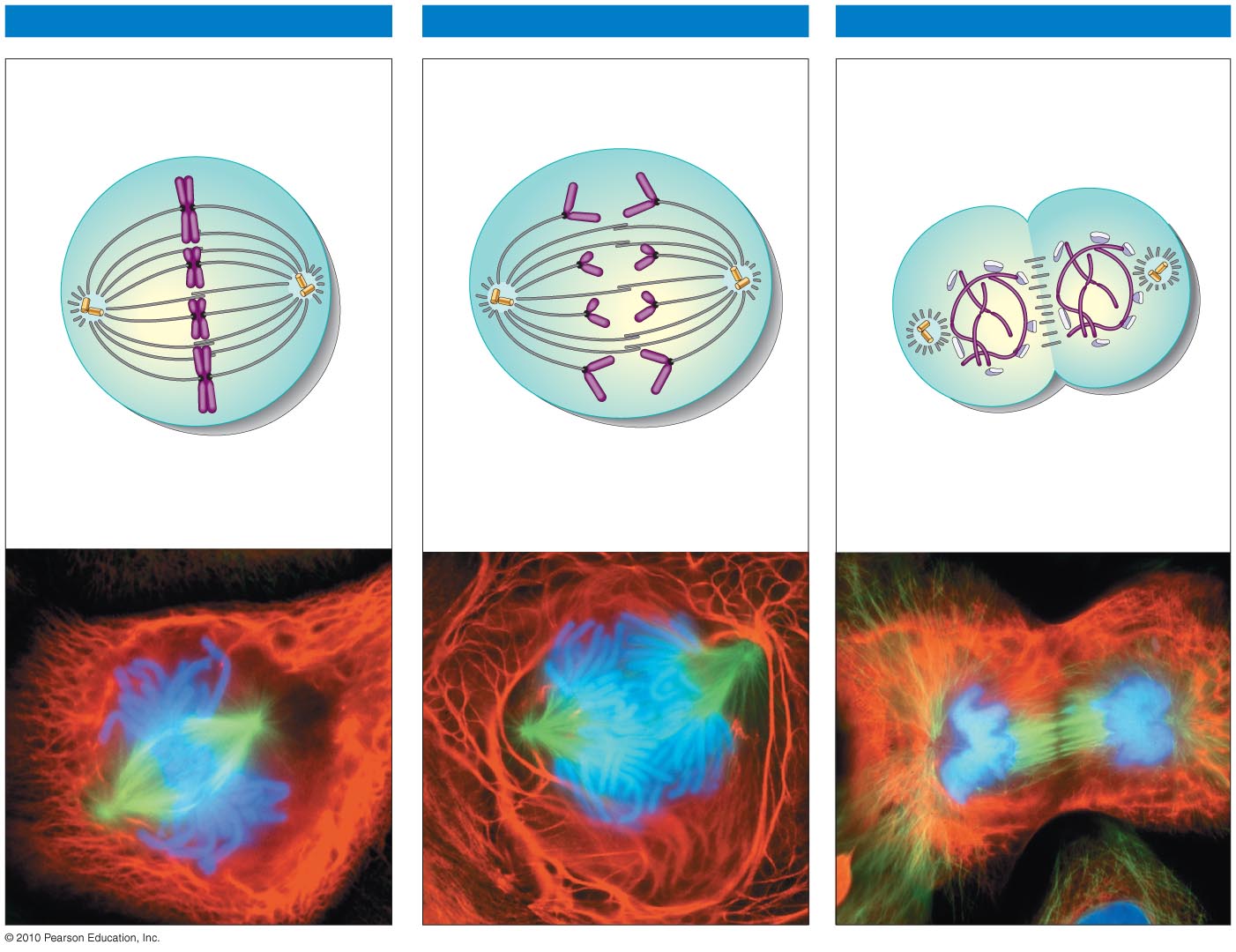 METAPHASE
ANAPHASE
TELOPHASE AND CYTOKINESIS
Cleavage
furrow
Nuclear
envelope
forming
Daughter
chromosomes
Spindle
2/22/16
Figure 8.7b
[Speaker Notes: Figure 8.7b Cell reproduction: A dance of the chromosomes. (Part 2)]
Practice Exam  Question
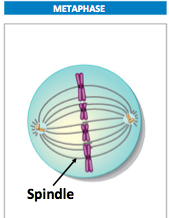 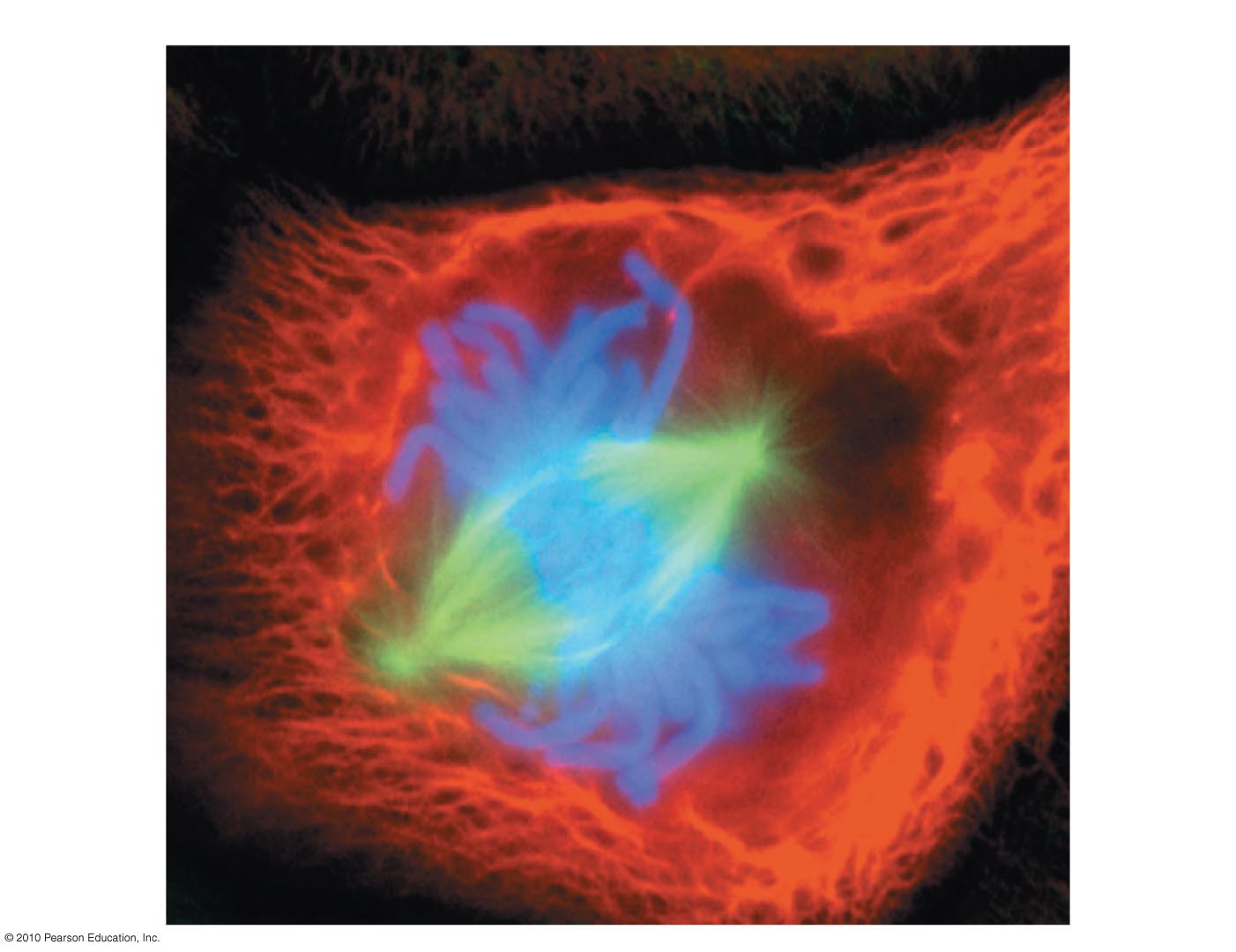 METAPHASE
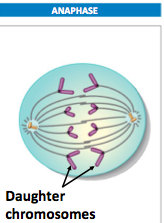 2/22/16
Figure 8.7bb
[Speaker Notes: Figure 8.7bb Cell reproduction: A dance of the chromosomes. (Part 2)]
Practice Exam  Question
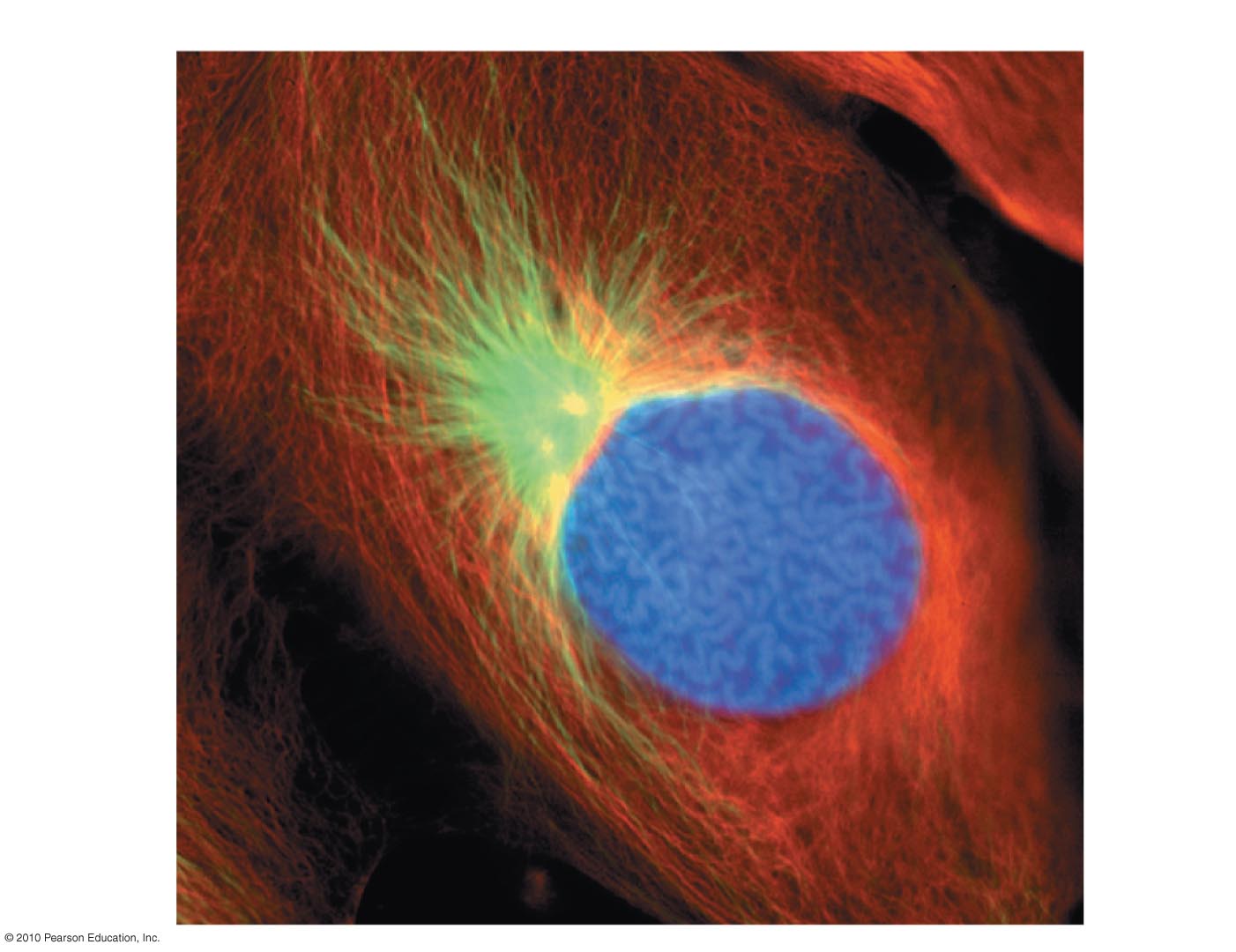 PROPHASE
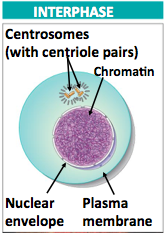 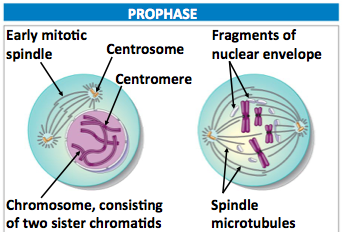 LM
2/22/16
Figure 8.7.ac
[Speaker Notes: Figure 8.7ac Cell reproduction: A dance of the chromosomes. (Part 1)]
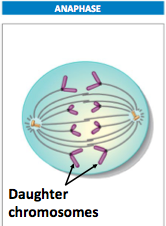 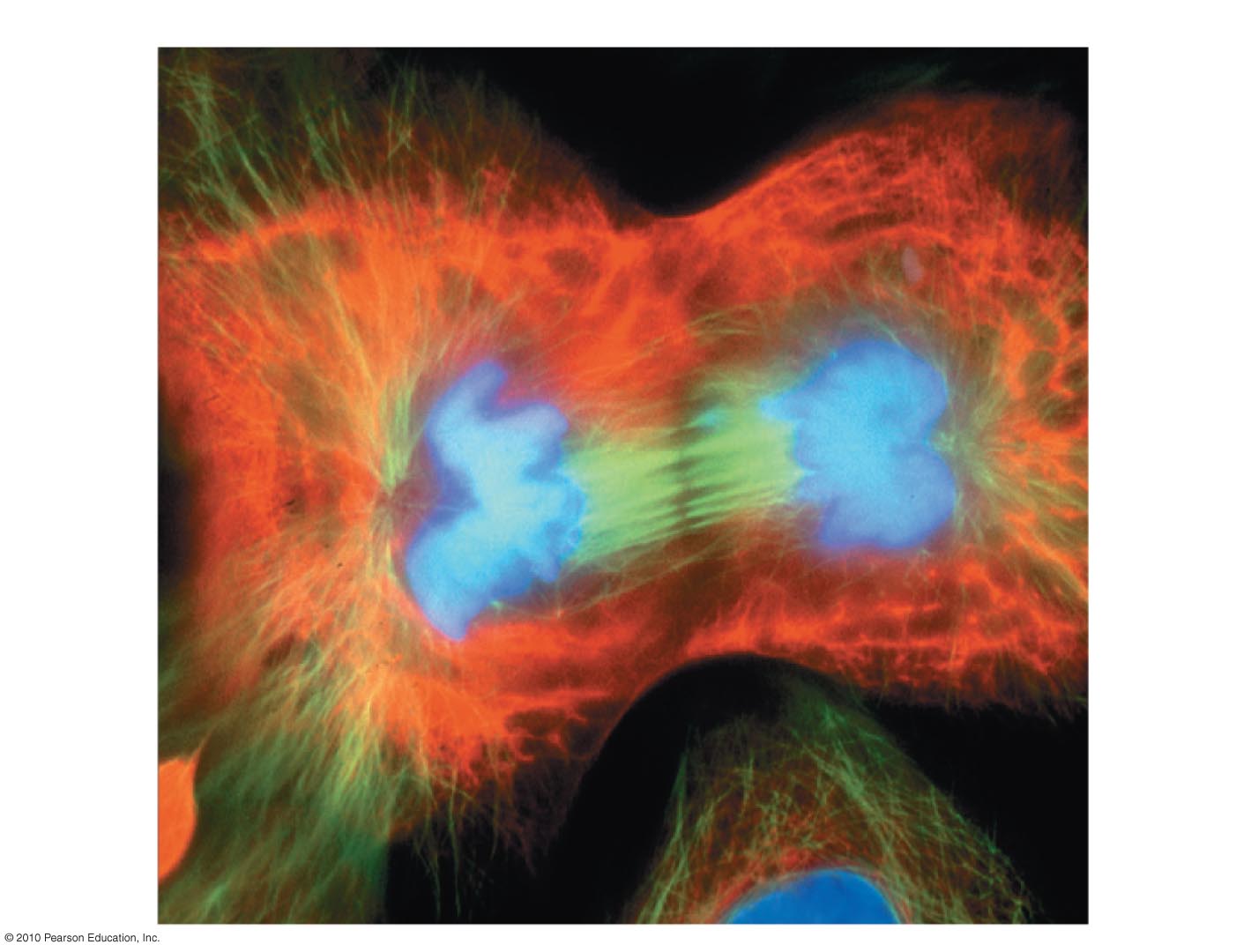 Practice Exam  Question
TELOPHASE AND CYTOKINESIS
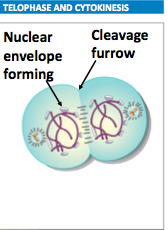 2/22/16
Figure 8.7bd
[Speaker Notes: Figure 8.7bd Cell reproduction: A dance of the chromosomes. (Part 2)]
Practice Exam  Question
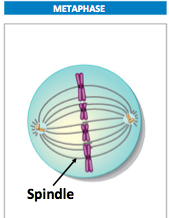 ANAPHASE
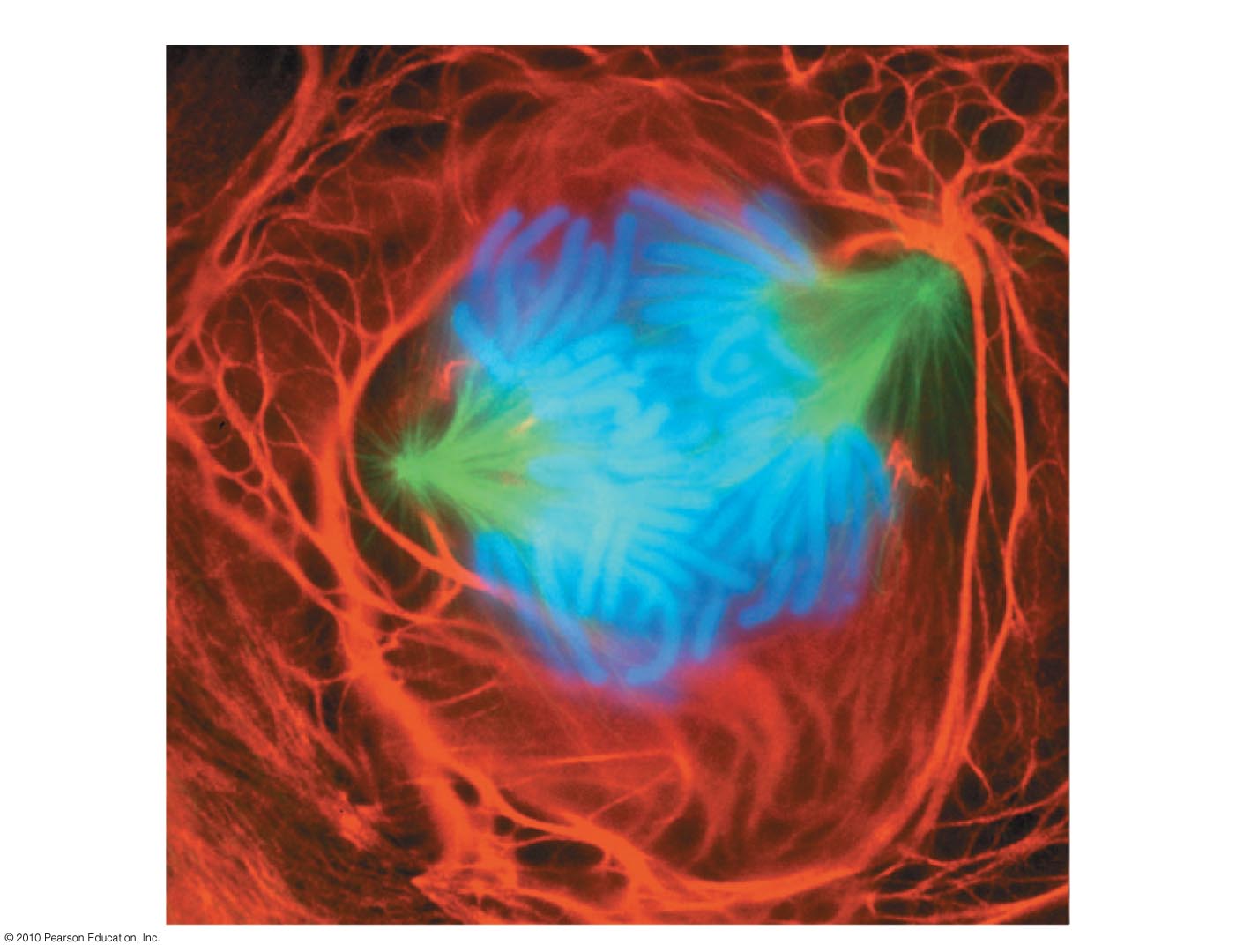 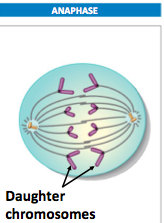 2/22/16
Figure 8.7bc
[Speaker Notes: Figure 8.7bc Cell reproduction: A dance of the chromosomes. (Part 2)]
Practice Exam  Question
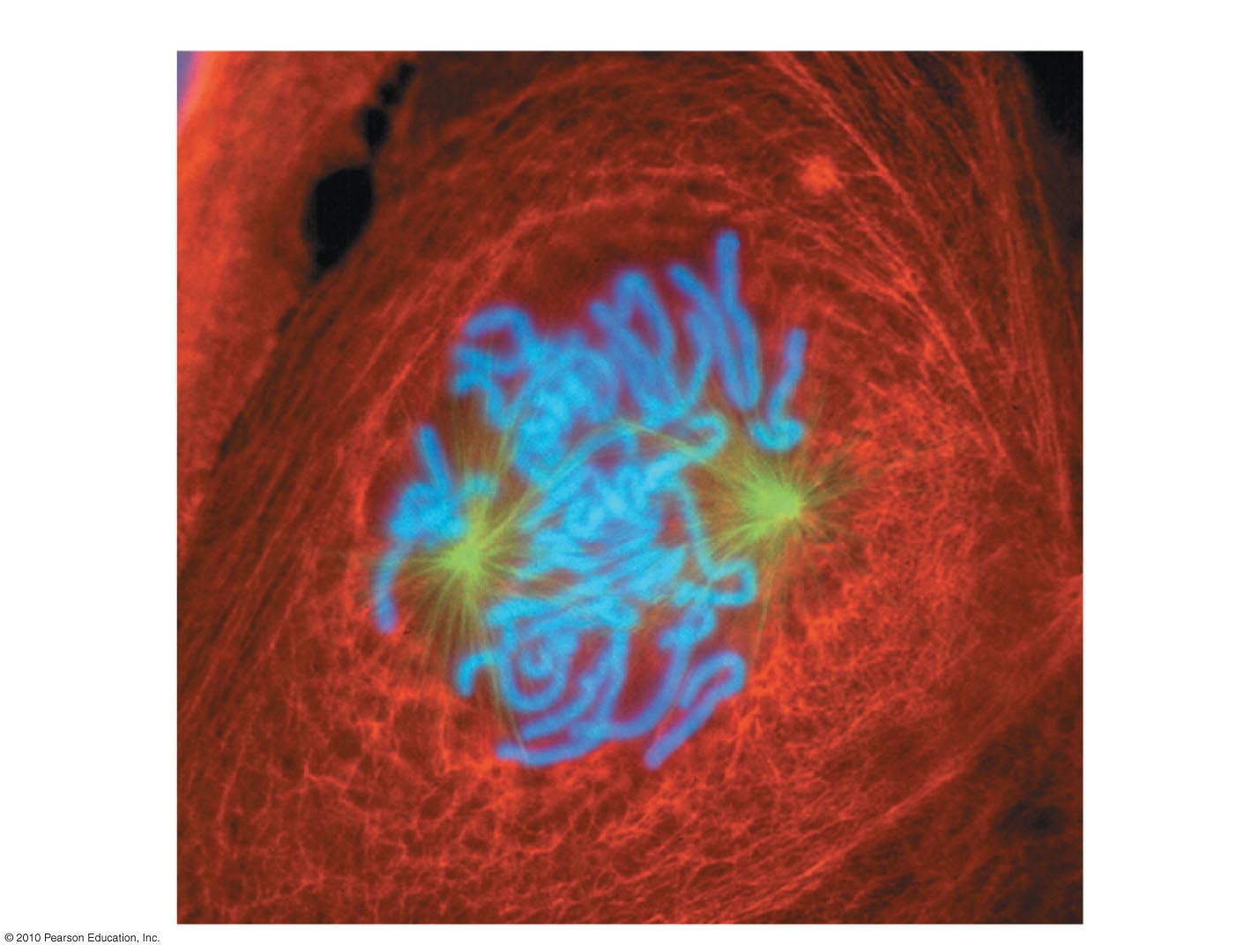 PROPHASE
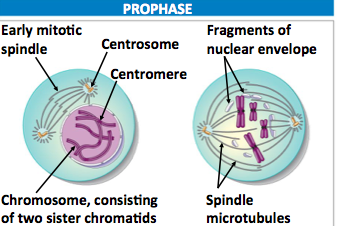 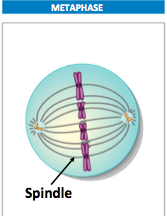 LM
2/22/16
Figure 8.7.ad
[Speaker Notes: Figure 8.7ad Cell reproduction: A dance of the chromosomes. (Part 1)]